ESCUELA NORMAL DE EDUCACIÓN PREESCOLAR
Licenciatura en Educación preescolar
Ciclo escolar 2020 – 2021 
Nombre de la alumnas: ­­­­­Nancy Guadalupe Covarrubias Tavitas
Mayra Alejandra Ferrer Flores
Nombre del docente: María Efigenia Maury Arredondo Nombre del trabajo: ESCUELA Y COMUNIDAD.OBSERVACIONES DESDE LA TEORÍA DE SISTEMAS SOCIALES COMPLEJOSNúmero de lista:  7 y 8     Grupo:  D
UNIDAD I
ESCUELA Y COMUNIDAD: ABORDAJES REALIZADOS, OBSERVACIONES PENDIENTES
la temática de la relación entre la escuela y la comunidad se inscribe dentro del área más amplia del contexto social de la educación o de la relación entre educación y sociedad. Toda sociología de la educación, en cuanto está enmarcada en una teoría general de la sociedad, supone una concepción más o menos implícita de la relación entre educación y socialización, entre escuela y familia, entre escuela y comunidad
Los enfoques que se centran en la incidencia del contexto familiar y comunitario de los niños en los aprendizajes escolares suponen una relación escuela - comunidad como una situación que se resuelve en cada niño o niña en particular
En esta propuesta, la relación entre escuela y comunidad no es una situación a resolver en última instancia por el educando, sino un tipo de vínculo entre referentes educativos, ya sea entre personas, docentes y familiares, o entre instituciones, familia y escuela.
Los abordajes realizados tanto en el marco de la investigación como de la intervención socioeducativa han aportado elementos sobre la incidencia de la familia y la escuela en los aprendizajes y diversas apreciaciones sobre cómo debiera ser la relación entre la escuela y la comunidad.
La teoría de los sistemas sociales complejos ha resultado plena de posibilidades para la comprensión de cómo funciona la escuela, cómo funciona el sistema educativo y el científico y sus especificidades en una sociedad altamente diferenciada
LA AUTO OBSERVACIÓN DE LA ESCUELA, UNA OBSERVACIÓN DE LA COMUNIDAD
En todas las actividades cotidianas de la escuela hay una definición de sí misma y de su entorno, hay una observación de sí misma que supone una observación del entorno. Plantear el tema de las relaciones entre el centro educativo y la comunidad desde preguntas como ¿qué es para una escuela ser una escuela? o ¿qué es para una escuela “la comunidad”? supone que es posible examinar las relaciones entre el centro educativo y la comunidad en la propia escuela. Supone entender las escuelas como organizaciones educativas, como sistemas sociales complejos capaces de observarse a sí mismos y con esto, observar al entorno.
Al analizarse los sistemas complejos se producen como una unidad que se diferencia de lo que queda por fuera, el entorno. Como estas observaciones son producidas por los sistemas, se dice que son autopoéticos y autorreferentes
Los influjos del entorno sólo pueden acarrear consecuencias en los sistemas si su estructura se autoirrita ante éstos. Es decir, si se gatillan resonancias determinadas no por los influjos en sí mismos sino por la estructura del sistema.
Las escuelas son, un tipo particular de sistemas complejos. Son organizaciones nucleares de un sistema funcional, son organizaciones del sistema educativo. Especifican la autoobservación del sistema educativo, y la observación del entorno que esta operación supone, y a su vez, realizan una autoobservación propia como organizaciones sociales.
2. La observación de qué es ser una escuela para una escuela. Aspectos metodológicos
Dentro de los programas metodológicos, suelen utilizarse ciertos criterios para valorar la calidad de un estudio. La posibilidad de que estos criterios, confiabilidad, validez, reproductibilidad, etc., evalúen la calidad de la información producida no está dada, según Luhmann, por su aplicación sino por la apelación a la intersubjetividad, al consenso en la convergencia de las observaciones.
3. La estructura de los esquemas de autoobservación: los códigos
Los esquemas de autoobservación de un sistema complejo suponen la utilización de códigos que le permiten distinguir algunas operaciones como propias, indicándolas como tales.Para la observación de los códigos que conformaban el esquema de autoobservación de la escuela se desarrolló una estrategia de análisis que, desde la observación de las oposiciones presentes en los textos de las entrevistas, permitiera observar las principales diferencias en que la escuela se basaba para organizar sus definiciones. Se tomaron los textos de las entrevistas observando la presencia de todos los aspectos que, presentados o no en forma binaria, indicaban diferencias. Es decir que al plantear un aspecto presentan o suponen otra cara. Se obtuvieron así las principales formas, es decir, dos lados y una diferencia que los produce, presentes en cada uno de los textos de las entrevistas.
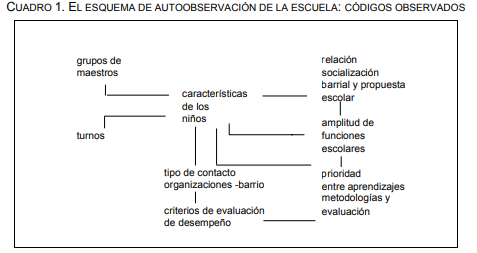 se observaron códigos referidos a la creación de distinciones respecto a unidades del entorno externo: otras escuelas, familias, barrios, organizaciones no-escolares, organizaciones de administración escolar; y códigos referidos al entorno interno, es decir que establecían diferencias dentro de la misma escuela
4. La aplicación de los esquemas de autoobservación: las decisiones
La aplicación de los esquemas de autoobservación puede examinarse en forma privilegiada en las decisiones de la escuela. Porque lo que distingue a las organizaciones de otros sistemas complejos es que están compuestas por decisiones. Una organización es una cadena de definiciones donde las decisiones que se van tomando sirven como premisas para las decisiones actuales y éstas para las decisiones que se tomarán después. A través de las decisiones, las escuelas comunican lo que son para sí mismas y cómo se diferencian de su entorno
ESCUELA Y COMUNIDAD: PROBLEMAS DE REFLEXIÓN
El sistema educativo es un sistema funcional de la sociedad. Como tal su estructura y todas las operaciones que el sistema produce están socialmente condicionadas para cumplir una función en la sociedad. Con la diferenciación de la sociedad el sistema educativo produce crecientes grados de au- tonomía para el desarrollo de esta función, al igual que los otros sistemas, económico, científico, reli- gioso, político, con las propias.
Proponemos a continuación cuatro claves para la reflexión colectiva de la relación entre escuela y comunidad que se refieren a los problemas de reflexión del sistema educativo consigo mismo plan- teados por N. Luhmann. Cada uno de estos puntos es abordado con referencia a hallazgos de la inves- tigación presentada en el punto II, a preguntas realizadas desde la intervención en centros educativos3 (3) y a esfuerzos de generalización de estas referencias en el marco de la teoría luhmanniana.
1. Escuela y comunidad: homogeneidad y heterogeneidad
Para poder operar, el sistema educativo observa a los estudiantes y a las condiciones de comienzo como si fueran iguales. Pero al partir de una igualdad de oportunidades, más supuesta que real, reintroduce la desigualdad, apareciendo luego en forma de resultados. De este modo, el sistema educativo puede auto atribuirse las diferencias en los resultados de los alumnos, asignando los éxitos y fracasos en los aprendizajes escolares a la acción del sistema educativo.
En segundo lugar, el sistema educativo se ve obligado a establecer nuevas observaciones que le permitan seguir reduciendo la heterogeneidad del entorno. Por esta razón, la escuela estudiada reintroducía en el entorno interno la observación que hacía del entorno externo. Al observar al entorno externo como homogéneo se veía en la necesidad de establecer diferencias en el entorno interno y así distinguía entre los niños de la mañana y los de la tarde.
En tercer lugar, el problema de la homogeneización de comienzo es una condición estructural del sistema educativo, responde a los problemas de reflexión de la relación consigo mismo de este sistema. Por lo tanto, esta forma de observar puede encontrarse en todo tipo de centros educativos, aunque adquiera especificidades en cada escuela en particular, en su calidad de sistemas organizacionales complejos.
2. Escuela y familia: educación y socialización
La diferencia entre escuela y familia estaba presente en el esquema de autoobservación de la es- cuela estudiada. Aparecía a la hora de observar diferencias con otras escuelas e incluso se creaba un código para observar las diferencias entre la socialización barrial y la propuesta escolar. Las decisiones tomadas en cuanto a las faltas y la puntualidad, los aprendizajes priorizados y el lugar de la escuela en el barrio daban cuenta de una observación de la escuela como compensadora de la socialización familiar a la que consideraba deficitaria.
Escuela y organizaciones comunitarias
Las familias no son los únicos ámbitos trasladantes del sistema educativo. Existen otros sistemas en que si bien se educa, no son propiamente ámbitos del sistema educativo escolarmente organizado. Las organizaciones sociales y comunitarias son un ejemplo importante a la hora de reflexionar sobre la relación escuela –comunidad.
En otras palabras, es importante atender los límites y posibilidades del trabajo en común de las escuelas y las organizaciones sociales para la inclusión de los niños/as, y especialmente de los niños/as en situación de pobreza, teniendo en cuenta su complejidad y las expectativas mutuas de las escuelas y de las organizaciones como condiciones estructurales de los sistemas funcionales a los que responden.
La escuela, “los técnicos” y la comunidad: déficits e inflaciones
Por el lado del sistema educativo, su propia complejidad interna que hace de toda experiencia pedagógica un evento único e irrepetible y la consecuente tecnología deficiente que se plantea en la relación consigo mismo, comprometen seriamente las resonancias que un acoplamiento estructural entre estos sistemas podría provocar.Además de las condiciones estructurales que mencionábamos en los casos de investigación y formación con maestros, estos límites y posibilidades del trabajo de los técnicos/as en la relación de la escuela con la comunidad aparecen también cuando los técnicos/as se integran de una u otra manera en la dinámica de la organizaciones escolares y pasan a ser “el equipo” de la escuela.
ESCUELA Y COMUNIDAD: CONDICIONES, LÍMITES Y POSIBILIDADES
Planteamos, en síntesis, desde la teoría de sistemas complejos de N. Luhmann, una observación de segundo orden que permite comprender la complejidad de las relaciones escuela –comunidad y las condiciones estructurales del sistema educativo y del sistema científico. Es decir, condiciones que están más allá de los proyectos y voluntades de cada maestro/a o técnico/a en particular.
En síntesis, conocer las condiciones estructurales de las relaciones entre escuela y comunidad, si bien no permite elaborar recetas, presenta un marco de referencia para la comprensión de esta relación. Si los docentes encuentran en las limitaciones y las posibilidades de la relación escuela - comunidad, que fueron presentadas aquí como comunes a todo centro educativo, un terreno firme en que basar su propia intervención sobre el tema, el objetivo y el alcance posible de este trabajo se habrá realizado.